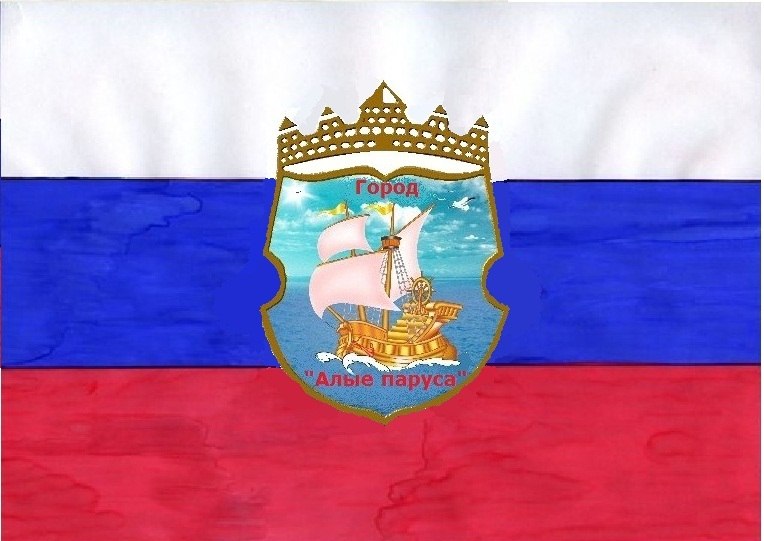 Город Алые парусакоманда 7а класс
Капитан команды:
Мещерякова Вероника

Состав команды:
Высочинская Полина
Федосова Ольга
Фисенко Денис 
Тананаева Анастасия
Цветной Павел
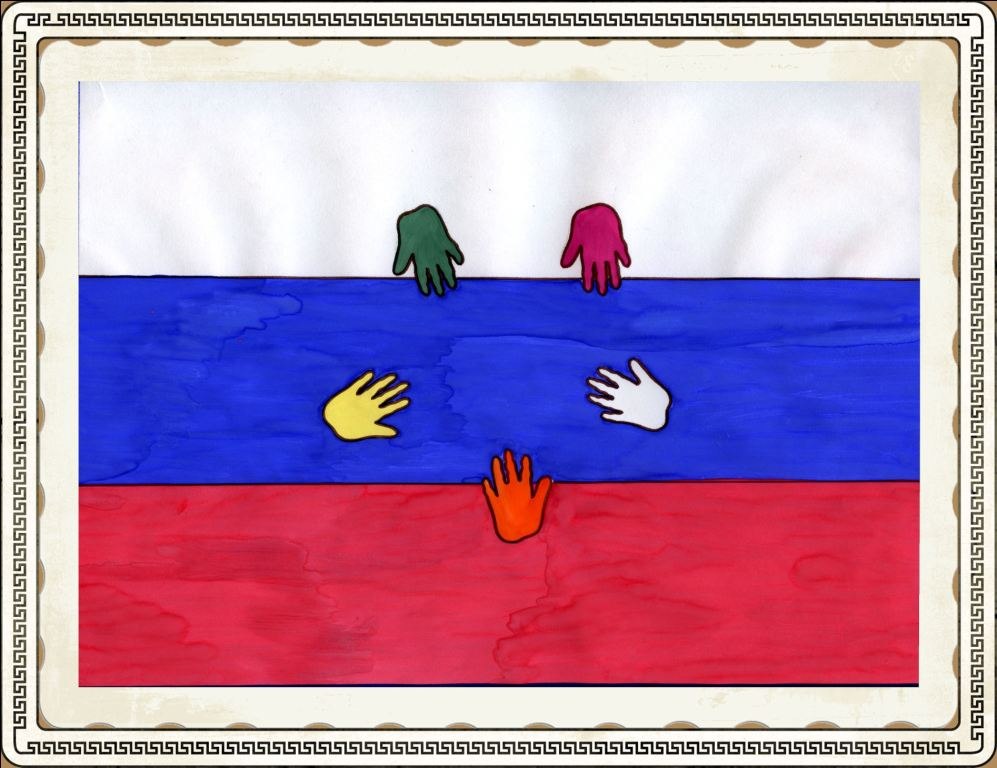 Наш девиз : Вей над нами алый парус, парус дружбы и мечты!
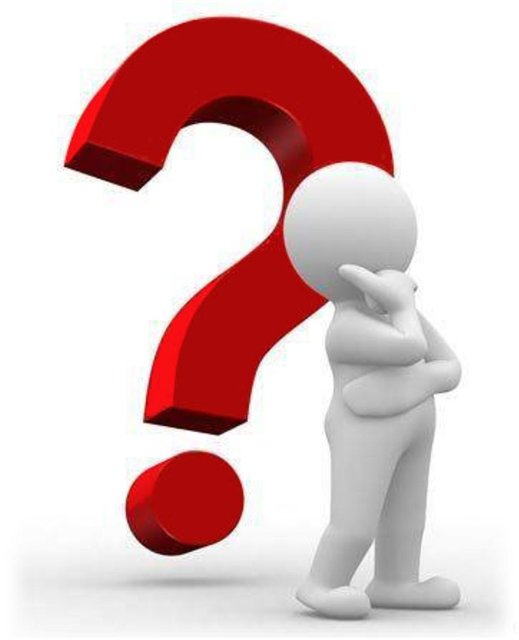 А теперь вопрос:

Что не является
моделями?

А) чучело
Б) человек
В) рисунок
Г) программы 
в ОС Windows